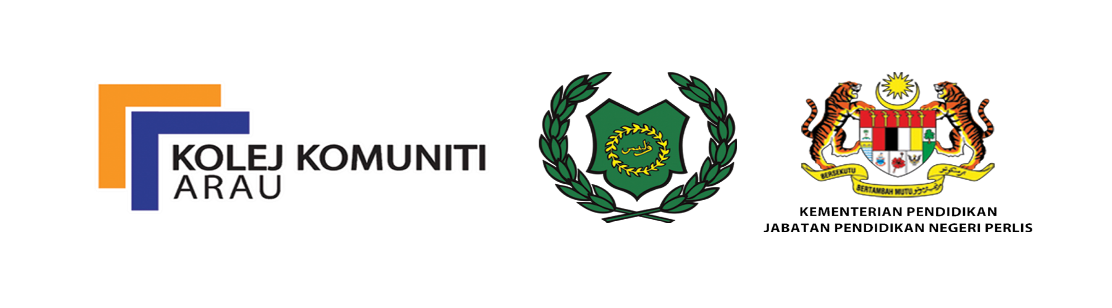 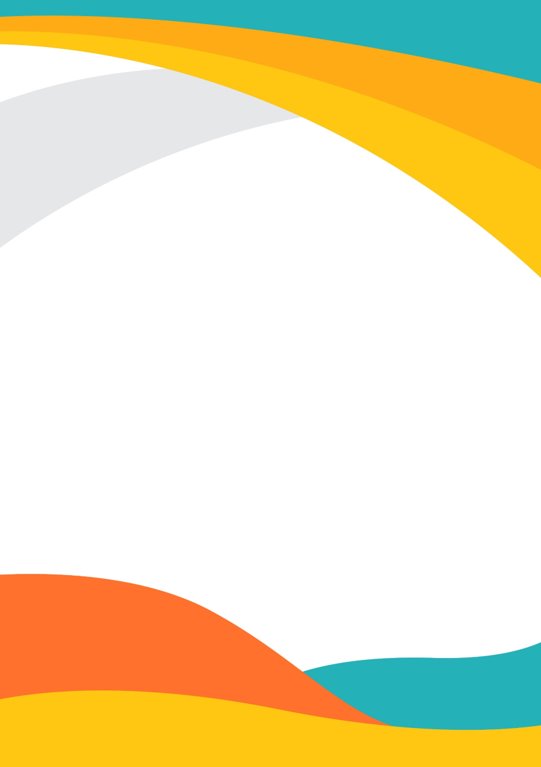 GAMBAR KETUA KUMPULAN
NAMA KETUA KUMPULAN
NAMA AHLI 1
NAMA AHLI 2
NAMA PENSYARAH / GURU PEMBIMBING
NAMA INSTITUSI
E-MEL RASMI UNTUK DIHUBUNGI
NO. TELEFON UNTUK DIHUBUNGI
GAMBAR
 AHLI 1
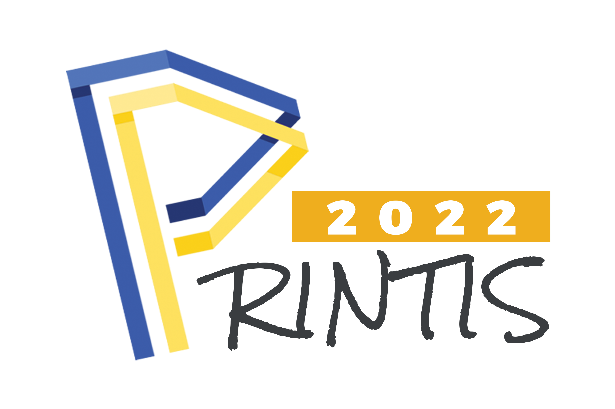 GAMBAR 
AHLI 2
GAMBAR PENSYARAH/
GURU PEMBIMBING
TAJUK INOVASI
GAMBAR PRODUK
OBJEKTIF
PENERANGAN PRODUK
IMPAK
POTENSI PRODUK